OUTDOOR
Porto Alegre/RS
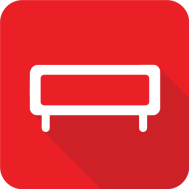 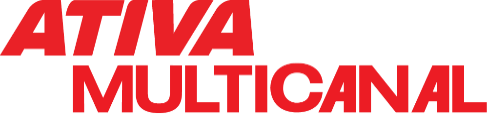 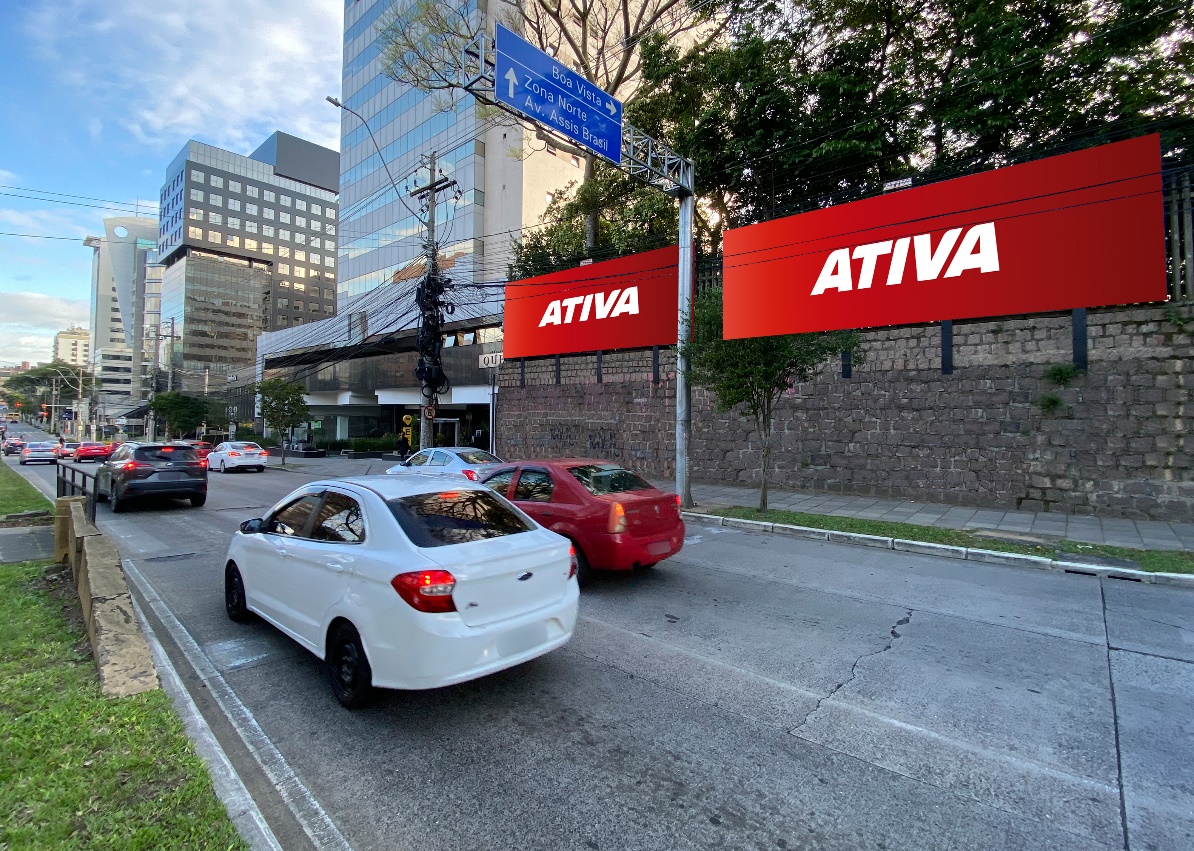 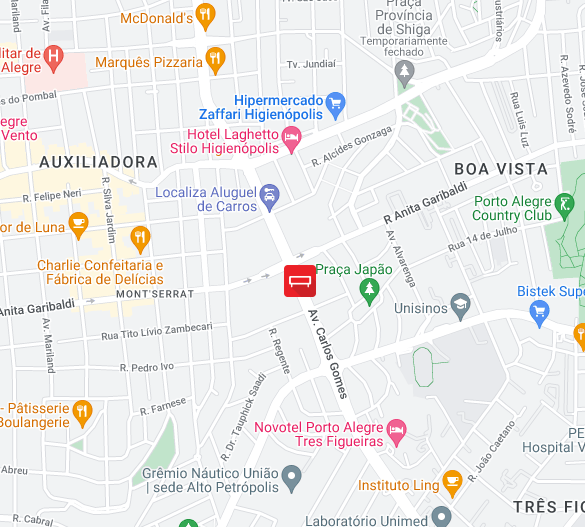 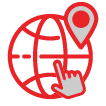 Av. Carlos Gomes, 466
Próx. esquina Rua Anita Garibaldi
Face: Carlos Gomes
Bairro: Bela Vista
Formato: 9,00 x 3,00
REFERÊNCIAS
 Shopping Iguatemi
 Colégio Anchieta e Faculdade Unisinos
 Hotéis Master, Laghetto e Novotel
 Zaffari Higienópolis
Código do ponto
15.505 | 14.969
POTENCIAL DE IMPACTOS MENSAIS: 1.237.525*
*BeBot/2023